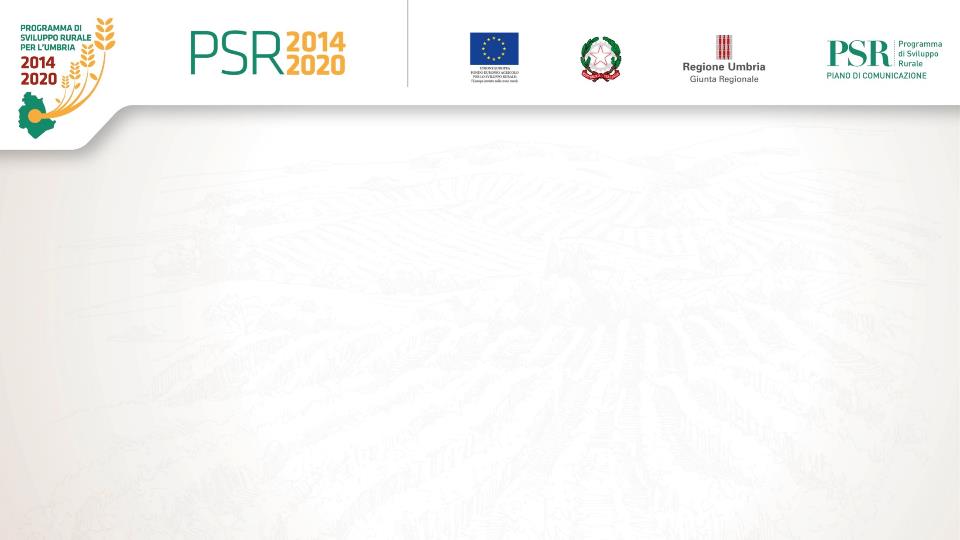 Misura 16 - Cooperazione
Interventi realizzati attraverso forme di cooperazione tra diversi operatori del settore agricolo, forestale, agroalimentare, turistico, organismi di ricerca ed altri soggetti collegati al mondo agricolo ed agro-alimentare
              
   BANDI
Intervento 16.3.3  - Sviluppo e/o commercializzazione di servizi turistici inerenti al turismo rurale (DD 5124 del 16/06/16 pubblicato sul BUR n. 30 del 29/06/2016)
Intervento 16.4.2  - Attività promozionale a raggio locale connesse allo sviluppo delle filiere  corte e dei mercati locali (DD 3955 del 18/05/16 pubblicato sul BUR n. 25 del 25/05/2016 – modificato con DD n. 4718 del 07/06/16 BUR n. 29 del 22/06/2016
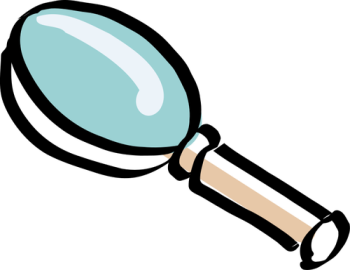 Perugia, 22 luglio 2016
INFO DAY BANDI PSR 2014-2020   Dott.ssa Angela Terenzi
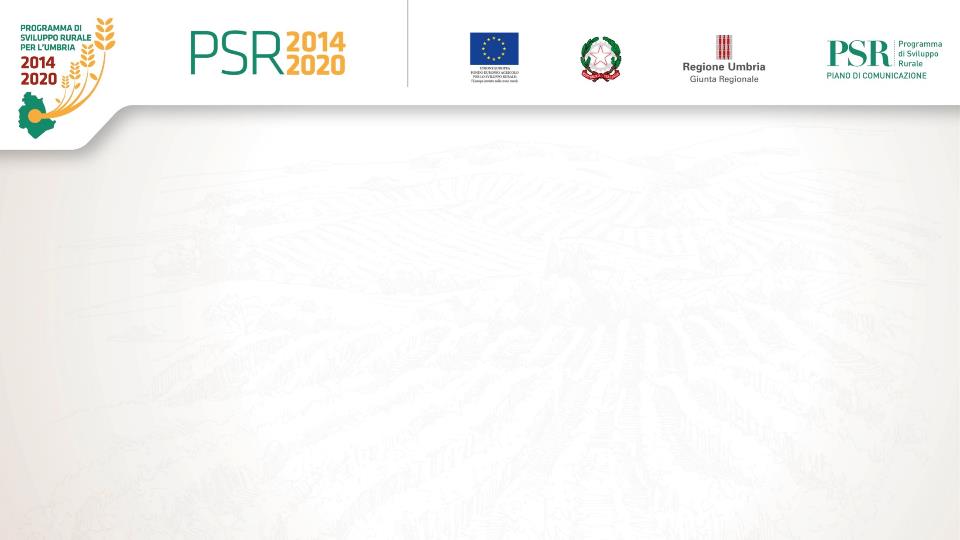 Intervento 16.3.3

Finalità

Mettere in sinergia i piccoli operatori che offrono servizi
di ricettività rurale per sviluppare e commercializzare 
adeguatamente i servizi offerti. Favorire quindi la 
creazione e lo  sviluppo di partenariati stabili tra 
operatori agrituristici e del turismo rurale, operatori 
dei servizi connessi al turismo, operatori con 
un ruolo consolidato nella valorizzazione turistica 
del territorio al fine di creare offerte turistiche, mettere
in rete, promuovere e commercializzare i servizi di turismo rurale
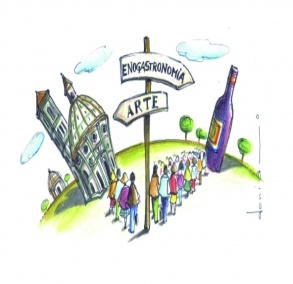 Perugia, 22 luglio 2016
INFO DAY BANDI PSR 2014-2020   Dott.ssa Angela Terenzi
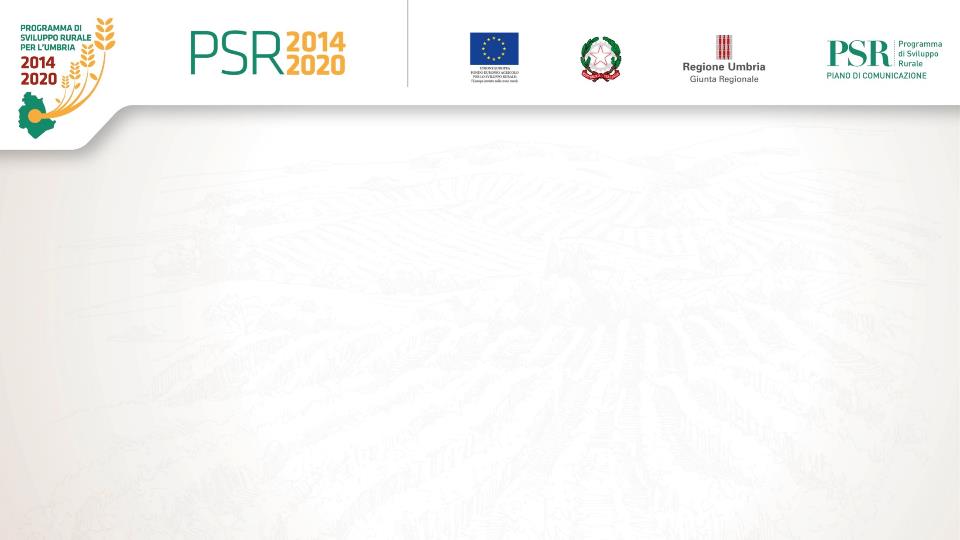 16.3.3 - Beneficiari 

Possono beneficiare del sostegno forme di cooperazione costituite con atto scritto presso un notaio tra almeno due piccoli operatori del settore turistico, agrituristico e dei servizi ad essi connessi
Perugia, 22 luglio 2016
INFO DAY BANDI PSR 2014-2020   Dott.ssa Angela Terenzi
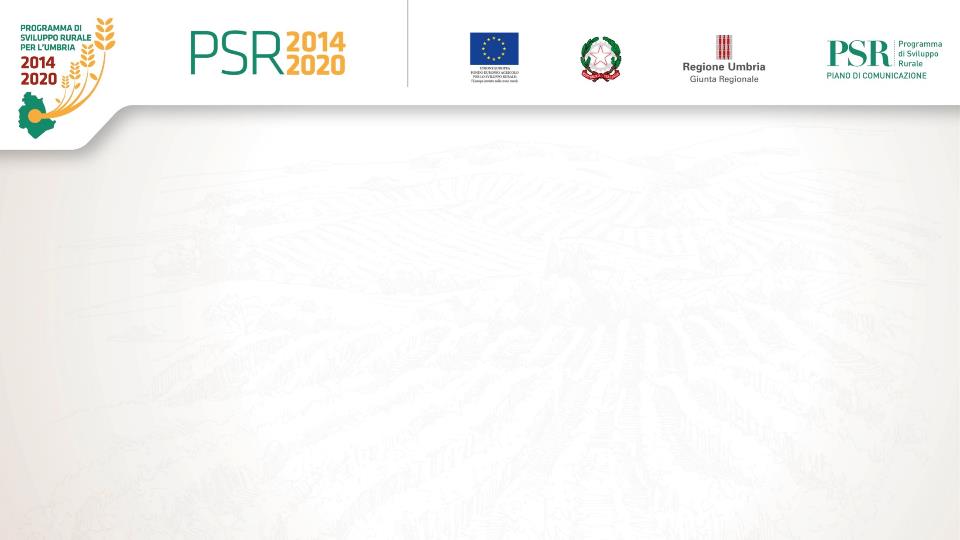 16.3.3 - Spese ammissibili
Spese propedeutiche alla predisposizione del progetto tra cui i costi amministrativi e notarili per  la costituzione del partenariato

Spese di gestione esclusivamente per il lavoro prestato dal personale dipendente del beneficiario soggetto giuridico o capofila per la progettazione e realizzazione delle attività promozionali oggetto del sostegno in funzione del tempo effettivamente dedicato alla progettazione e realizzazione di tali attività (massimo 25% della spesa ritenuta ammissibile)

Spese per studi di fattibilità, elaborazione di strategie di sviluppo e marketing (massimo 20% della spesa ritenuta ammissibile)

Spese  per la promozione, la produzione di materiale pubblicitario esclusivamente per la promozione degli eventi/manifestazioni ed iniziative di valorizzazione dell’offerta turistica dei partecipanti al partenariato

Spese per allestimento ed organizzazione di fiere, festival e/o iniziative rilevanti per la commercializzazione dei prodotti turistici dei partecipanti il partenariato
Perugia, 22 luglio 2016
INFO DAY BANDI PSR 2014-2020   Dott.ssa Angela Terenzi
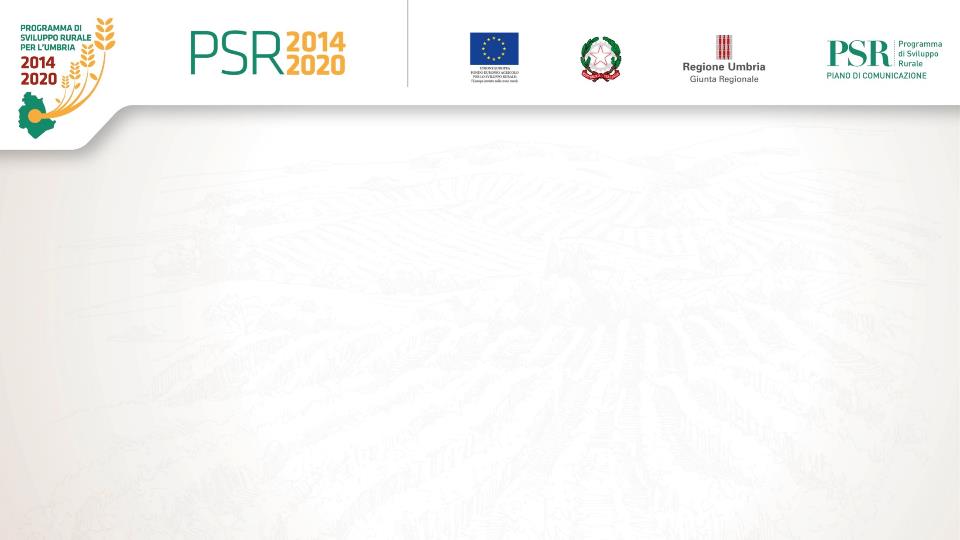 16.3.3 - Importi e aliquote di sostegno

Importo massimo riconosciuto ammissibile
La quantificazione del tetto di spesa ammissibile è calcolato sul numero dei posti letto offerti dai piccoli operatori agrituristici e turistici partner, limitatamente alle unità produttive ubicate nel territorio regionale. 
Massimale di spesa eleggibile:                                                         100 Euro 

Aliquota di sostegno
70% delle spese riconosciute ammissibili

Trattandosi di aiuti ad aziende di servizi vale la 
regola de minimis con un massimale di 
€ 200.000,00 nell’arco di tre esercizi
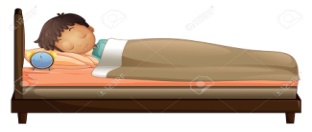 Perugia, 22 luglio 2016
INFO DAY BANDI PSR 2014-2020   Dott.ssa Angela Terenzi
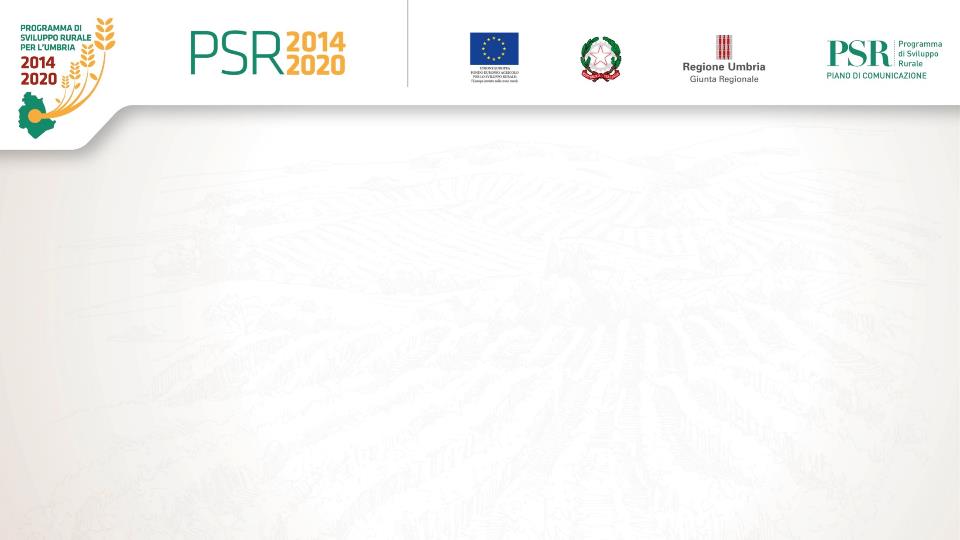 16.3.3 - Condizioni di ammissibilità  
Essere una  forma di cooperazione costituita con atto scritto presso un notaio tra almeno due piccoli operatori del settore agrituristico (codici ATECO 2007 prevalente agricolo), turistico (codice ATECO2007 – 55 - 56), dei servizi ad essi connessi (codice ATECO 2007 – 79) ed altri operatori con ruolo stabile e consolidato in materia di valorizzazione turistica del territorio e delle sue eccellenze ambientali, paesaggistiche, culturali ed enogastronomiche

16.3.3 - Criteri di selezione
Perugia, 22 luglio 2016
INFO DAY BANDI PSR 2014-2020   Dott.ssa Angela Terenzi
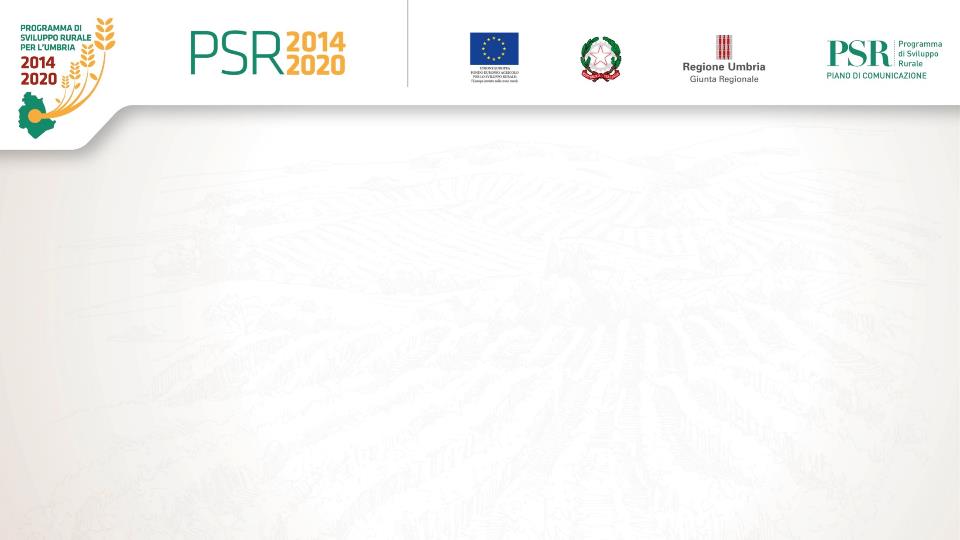 16.3.3 - Procedure
Presentazione domanda di sostegno






 La data del rilascio corrisponde alla data di presentazione 

Ammissibilità
I progetti che raggiungono la soglia minima di 30 punti, valutati sulla base delle condizioni di ammissibilità e dei criteri di selezione, vengono ritenuti ammissibili e inseriti in graduatoria.  
I progetti possono avere durata da 1 a 3 anni

Quando il partenariato non è stato ancora formalizzato, i partner hanno 60 giorni di tempo, che decorrono dalla data di comunicazione dell’ammissione, per formalizzare il partenariato con atto scritto stipulato presso un notaio ed avviare il progetto.
Perugia, 22 luglio 2016
INFO DAY BANDI PSR 2014-2020   Dott.ssa Angela Terenzi
16.3.3 - Domanda di pagamento

Il beneficiario, a partire dal primo gennaio e comunque non oltre il 30 giugno di ogni anno successivo all’anno solare di concessione, è tenuto a presentare la domanda di pagamento dello stato d’avanzamento delle attività realizzate nell’anno precedente, il termine massimo per la rendicontazione è il 30 giugno 2019, qualora si preveda di realizzare attività nel 2018. Tale termine si anticipa se le attività cessano prima del 2018. La domanda di pagamento del saldo finale, che rendiconta la spesa sostenuta entro il 31 dicembre dell’anno precedente fatto salve le spese amministrative e tecniche necessarie alla presentazione della domanda di pagamento, va presentata entro il 30 giugno dell’anno successivo all’ultimo anno di attività. 
La domanda di pagamento rendiconta le spese per la realizzazione del progetto. La spesa complessivamente rendicontata è documentata dai relativi giustificativi.
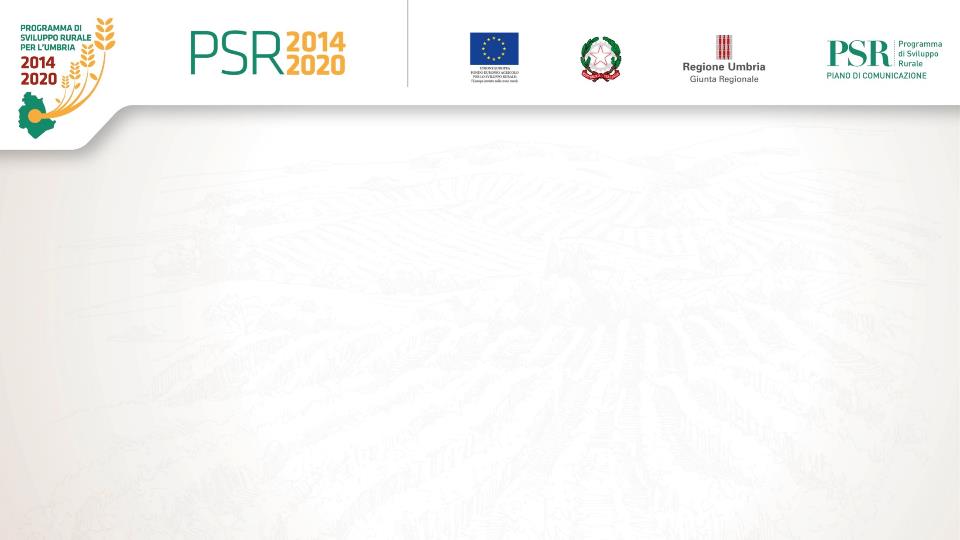 16.3.3 - Graduatorie e disponibilità finanziaria
Perugia, 22 luglio 2016
INFO DAY BANDI PSR 2014-2020   Dott.ssa Angela Terenzi
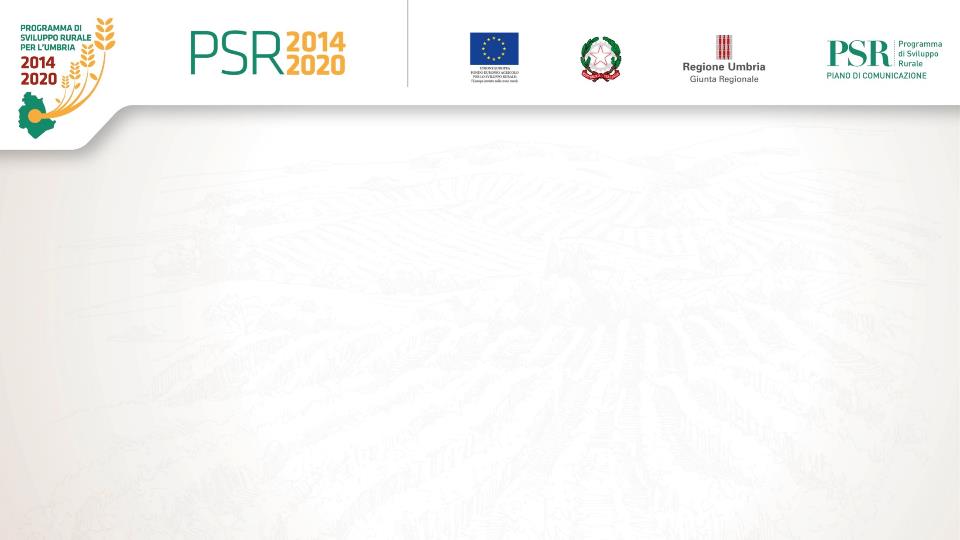 Intervento 16.4.2 
Finalità

Realizzazione di campagne promozionali attuate da 
partenariati tra aziende agricole, anche insieme ad 
Enti locali, che garantiscano una coerente politica 
di promozione dei prodotti locali e da filiera corta 
attraverso la definizione e gestione di strategie comuni
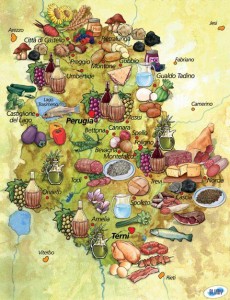 Perugia, 22 luglio 2016
INFO DAY BANDI PSR 2014-2020   Dott.ssa Angela Terenzi
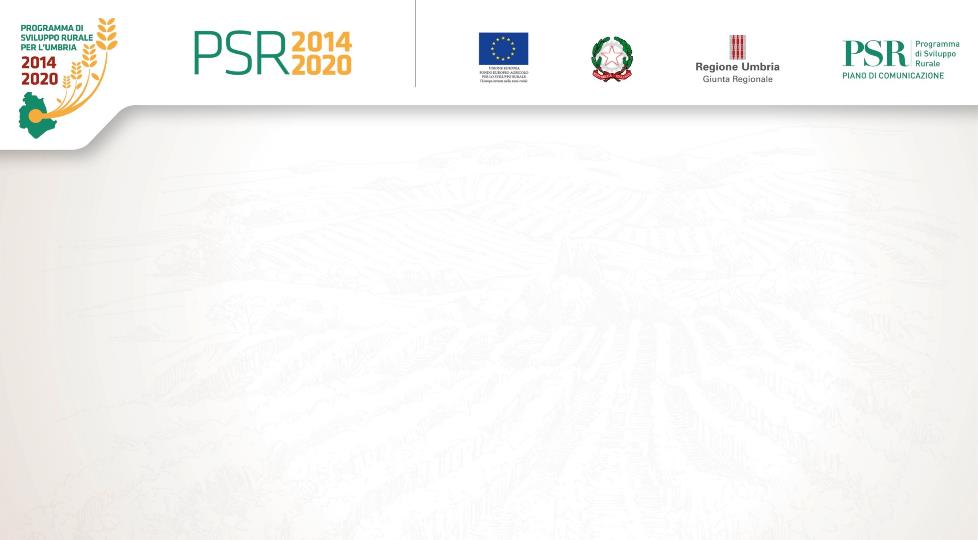 16.4.2 - Beneficiari 

Possono beneficiare del sostegno forme di cooperazione costituite con atto scritto presso un notaio tra almeno due operatori di cui uno, obbligatoriamente, con codice di attività ATECO2007 prevalente agricolo, con sede legale in Umbria ed almeno una propria unità produttiva sul territorio regionale o tra i medesimi produttori agricoli ed un Ente Locale con sede istituzionale in Umbria
Perugia, 22 luglio 2016
INFO DAY BANDI PSR 2014-2020   Dott.ssa Angela Terenzi
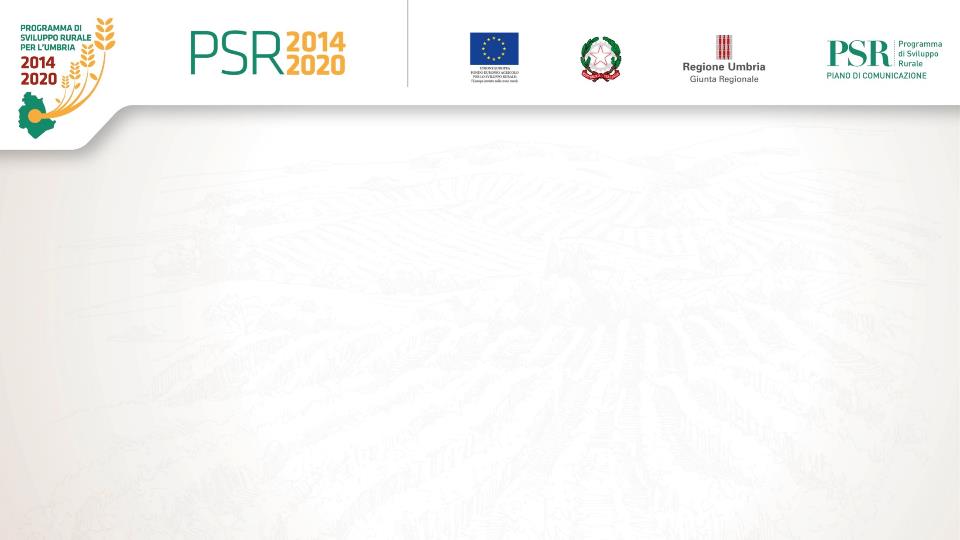 16.4.2 Spese ammissibili
Spese propedeutiche alla predisposizione della domanda tra cui i costi amministrativi e notarili per la costituzione del partenariato

Spese di gestione esclusivamente per il lavoro prestato dal personale dipendente del beneficiario soggetto giuridico o capofila per la progettazione e realizzazione delle attività promozionali oggetto del sostegno in funzione del tempo effettivamente dedicato alla progettazione e realizzazione di tali attività (massimo 25% della spesa rendicontata e ritenuta ammissibile)

spese per la promozione, la produzione di materiale pubblicitario esclusivamente per la promozione degli eventi/manifestazioni ed iniziative di valorizzazione delle produzioni locali oggetto della domanda 

spese per allestimento ed organizzazione di fiere, festival e/o iniziative rilevanti per la commercializzazione dei prodotti

Costi dei prodotti distribuiti gratuitamente durante le iniziative promozionali quali: fiere, degustazioni, testing, promozione sui canali HORECA, campagne per l‘educazione alimentare
Perugia, 22 luglio 2016
INFO DAY BANDI PSR 2014-2020   Dott.ssa Angela Terenzi
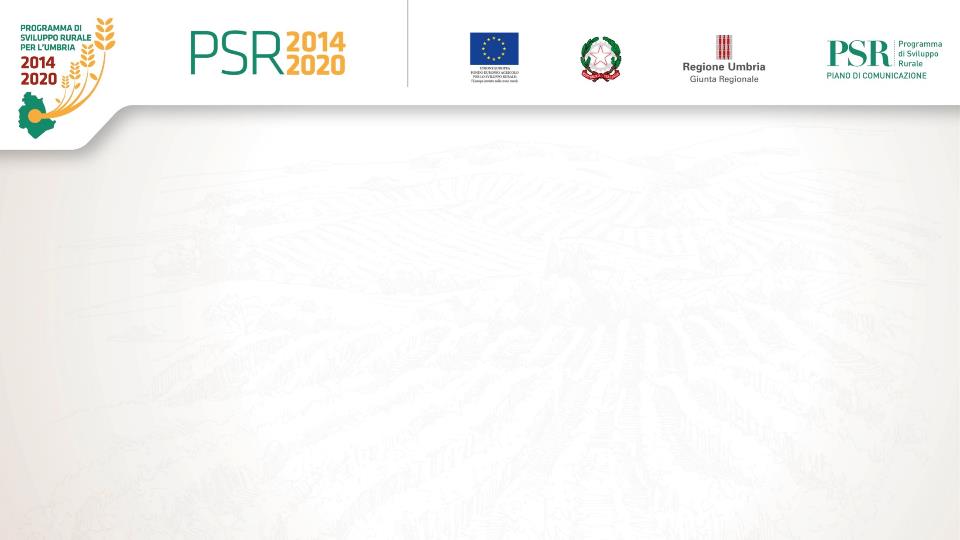 16.4.2 Importi e aliquote di sostegno

Importo massimo riconosciuto ammissibile
La quantificazione del tetto di spesa ammissibile è commisurato al valore dei prodotti agricoli dei partner distribuito gratuitamente durante le iniziative promozionali oggetto di domanda. 
Può essere riconosciuto un massimale di spesa eleggibile pari al doppio del valore del prodotto distribuito gratuitamente 
           
                                                                                                      Massimale 10.000,00 Euro
                                                                                                       comprensivo del valore dei prodotti
                                                           
                                                                valore 5.000,00 Euro
Aliquota di sostegno
70% delle spese riconosciute ammissibili per partenariati privati
100% delle spese riconosciute ammissibili per partenariati pubblico/privati
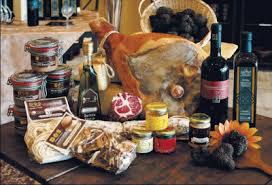 Perugia, 22 luglio 2016
INFO DAY BANDI PSR 2014-2020   Dott.ssa Angela Terenzi
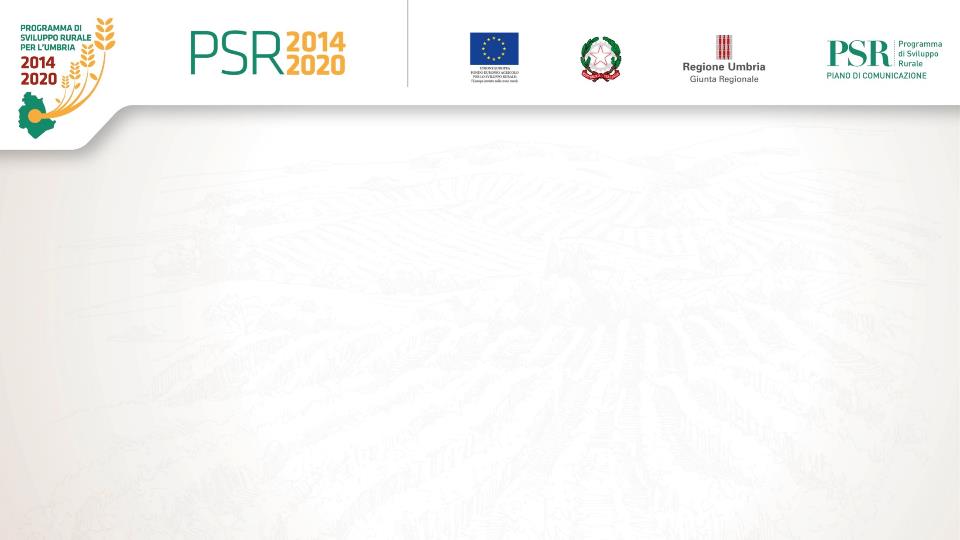 16.4.2 Condizioni di ammissibilità
Partenariati costituiti tra agricoltori con codice di attività ATECO2007 prevalente agricolo, con sede legale in Umbria ed almeno una propria unità produttiva sul territorio regionale o tra i medesimi produttori agricoli ed un Ente Locale con sede istituzionale in Umbria o un soggetto da esso delegato;
Le operazioni di promozione devono avere come esclusivi temi i prodotti da filiera corta o locali; 
Le azioni promozionali comprese fiere, manifestazioni ed eventi devono essere realizzate a raggio locale, ad una distanza non superiore a 70 Km dalle aziende agricole produttrici; 
Gli Enti locali che intendono attivare forme di cooperazione con produttori agricoli devono selezionare i partner privati attraverso procedure di evidenza pubblica che prevedano: fissazione dei criteri di selezione, adeguata pubblicità, messa in concorrenza effettiva dei produttori agricoli potenzialmente interessati, aggiudicazione su base di criteri oggettivi e non discriminatori. 

                                                          max  70 Km
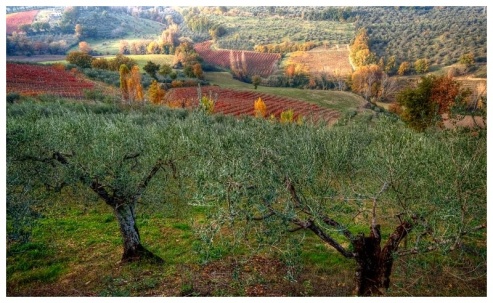 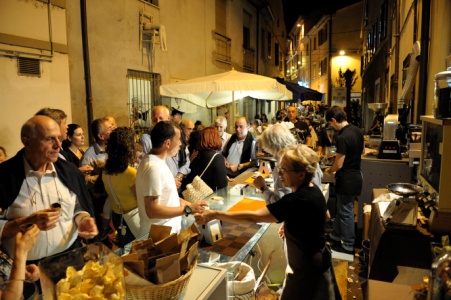 Perugia, 22 luglio 2016
INFO DAY BANDI PSR 2014-2020   Dott.ssa Angela Terenzi
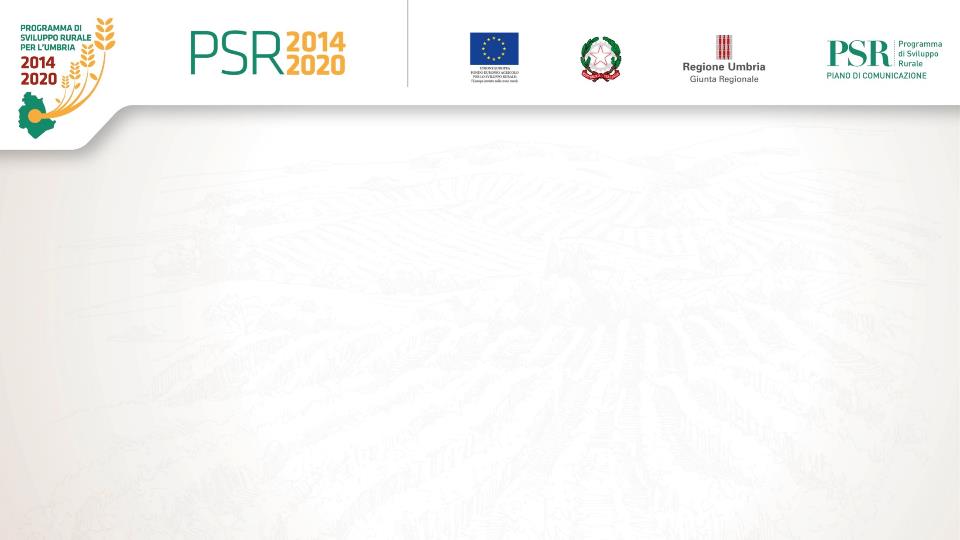 16.4.2 Criteri di selezione
Perugia, 22 luglio 2016
INFO DAY BANDI PSR 2014-2020   Dott.ssa Angela Terenzi
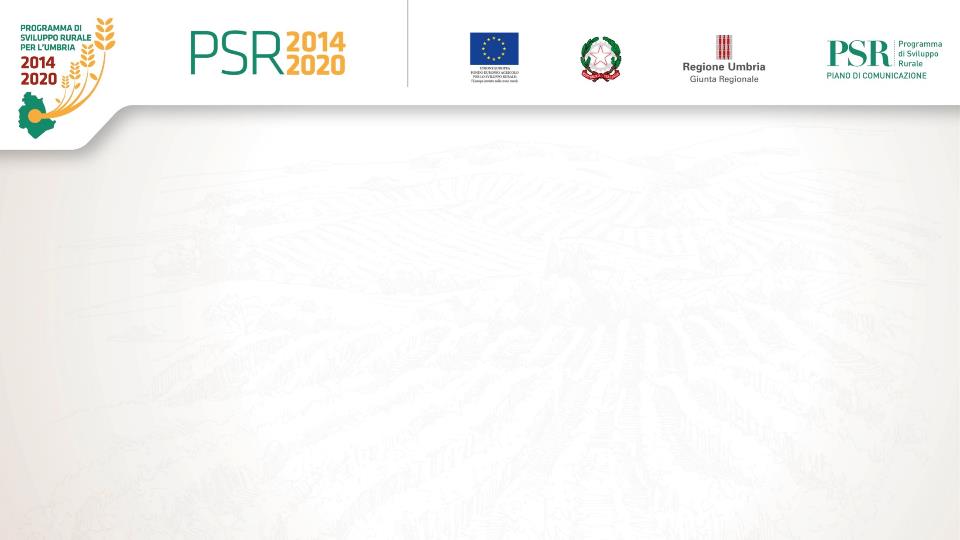 16.4.2 Procedure
Presentazione domanda di sostegno






 La data del rilascio corrisponde alla data di presentazione 

Ammissibilità
I progetti che raggiungono la soglia minima di 30 punti, valutati sulla base delle condizioni di ammissibilità e dei criteri di selezione, vengono ritenuti ammissibili e inseriti in graduatoria.  
I progetti possono avere durata da 1 a 3 anni

Quando il partenariato non è stato ancora formalizzato, i partner hanno 60 giorni di tempo, che decorrono dalla data di comunicazione dell’ammissione, per formalizzare il partenariato con atto scritto stipulato presso un notaio ed avviare il progetto.
Perugia, 22 luglio 2016
INFO DAY BANDI PSR 2014-2020   Dott.ssa Angela Terenzi
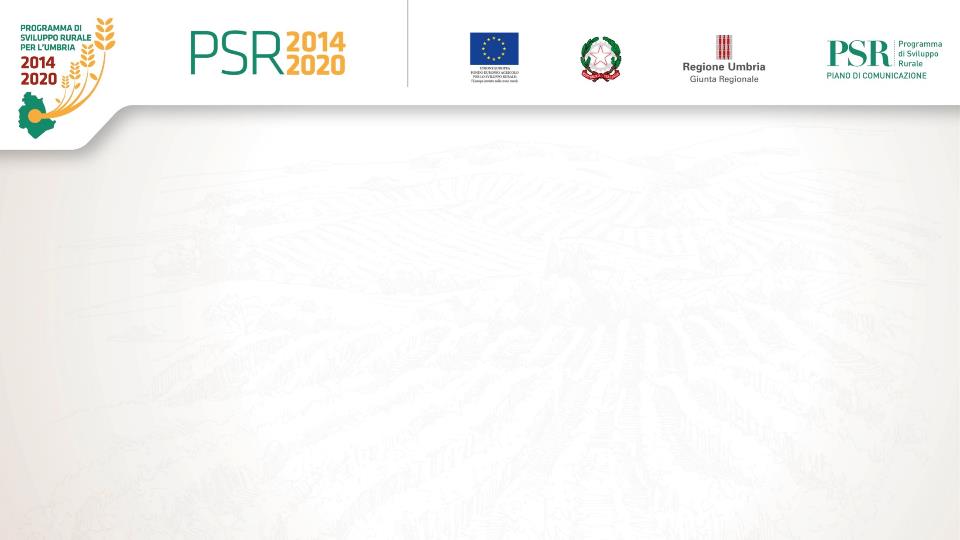 16.4.2 Graduatorie e disponibilità finanziaria

                         d
16.4.2 - Domanda di pagamento
Il beneficiario, a partire dal primo gennaio e comunque non oltre il 30 giugno di ogni anno successivo all’anno solare di concessione, è tenuto a presentare la domanda di pagamento dello stato d’avanzamento delle attività realizzate nell’anno precedente, il termine massimo per la rendicontazione è il 30 giugno 2019, qualora si preveda di realizzare attività nel 2018. Tale termine si anticipa se le attività cessano prima del 2018. La domanda di pagamento del saldo finale, che rendiconta la spesa sostenuta entro il 31 dicembre dell’anno precedente fatto salve le spese amministrative e tecniche necessarie alla presentazione della domanda di pagamento, va presentata entro il 30 giugno dell’anno successivo all’ultimo anno di attività. 
La domanda di pagamento rendiconta le spese per la realizzazione del progetto. La spesa complessivamente rendicontata è documentata dai relativi giustificativi.
Perugia, 22 luglio 2016
INFO DAY BANDI PSR 2014-2020   Dott.ssa Angela Terenzi
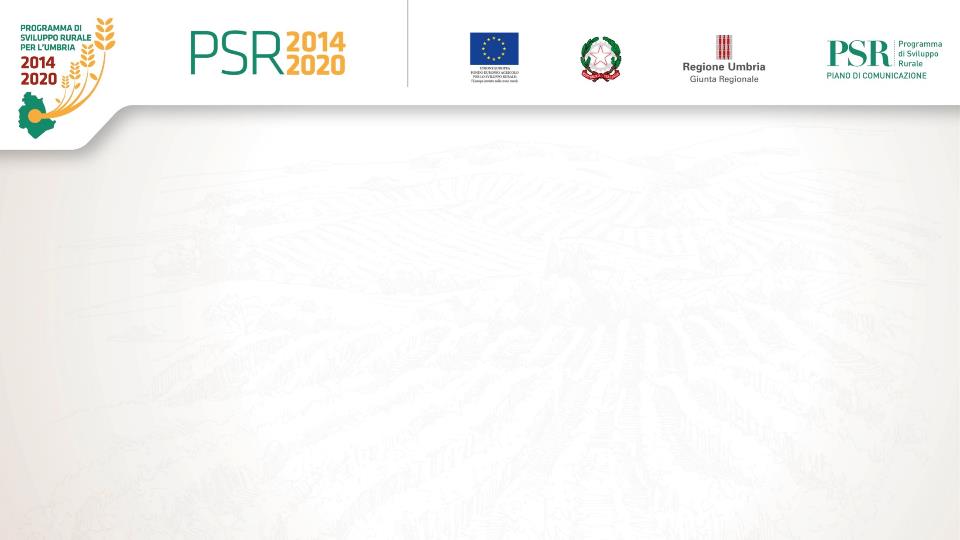 Grazie per l’attenzione
INFO DAY BANDI 			Dott.ssa Angela Terenzi
Perugia, 22 luglio 2016